1
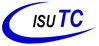 30-07-2023
INSTITUTO SUPERIOR DE TRANSPORTES E COMUNICAÇÕES
DEPARTAMENTO  DE GESTÃO, ECONOMIA E FINANÇA
 LICENCIATURA EM GESTÃO E FINANÇA

COMPORTAMENTO ORGANIZACIONAL (CO)

DOCENTES: Juma Mussa (MSC) e Diogo Mutemba  (MBA)
Docente: Juma Mussa (MSC), 2023
30-07-2024
Docentes: Juma Mussa (MSC) e Diogo Mutemba (MBA)
2
AULA- 7
Sumário: Conceitos de motivação e aplicações em ambiente organizacional. Abordagem Behaviorista:
Watson - estimulação do meio ambiente X reacção comportamental.

Skinner – condicionamento operante - reforço positivo x reforço negativo - repertório psíquico - modelagem da personalidade.
30-07-2024
Docente: Juma Mussa (MSC) e Diogo Mutemba (MBA)
3
Aula 5 : Personalidade e Valores
Objectivo da aula:

Contextulizar o tema;
Discutir a motivação sob ponto de vista behaviorista;
Diferenciar condicionamento da motivação;
Descrever a Teoria Behaviorista;
Descrever a Teoria de Condicionamento Operante;
Discutir Condicionamento e eficiência;
30-07-2024
Docente: Juma Mussa (MSC) e Diogo Mutemba  (MBA)
4
1. Contextulizar o tema
Contextualização
O estudo da motivação humana não é algo novo, é um assunto que já existe desde os primórdios do estudo da gestão de pessoas. 
Dessa maneira, pesquisar sobre as teorias motivacionais do comportamento humano se torna de grande relevância, pois é através destas que é possível compreender um pouco melhor como ocorre o estímulo que proporciona as acções do indivíduo.
30-07-2024
Docente: Juma Mussa (MSC) e Diogo Mutemba (MBA)
5
1. Contextulizar o tema
1. Contextualização (Cont.)
Para desenvolver uma boa gestão, é necessário conhecer o comportamento das pessoas, buscar entender o que as faz realizar suas actividades, o que as motiva para alcançarem seus objectivos e, assim, por conseguinte, o que contribui para que os indivíduos consigam contribuir para que uma organização realize a sua missão e alcance sua visão empresarial.
30-07-2024
Docente: Juma Mussa (MSC) e Diogo Mutemba (MBA)
6
2. Discutir a motivação sob ponto de vista behaviorista
2. Discutir a motivação sob ponto de vista behaviorista
 
Ponto de partida:
Existem pessoas que afirmam ser necessário aprender a motivar outros.

Existem pessoas que afirmam não ser jamais possível motivar quem quer que seja.

Essas duas maneiras de pensar justificam que existem duas maneiras de analisar  acções humanas.
No primeiro caso, supõe-se que a força que dá energia ao comportamento motivador esteja fora da pessoa, originando-se dos estímulos externos.  
Há crenças de que as energias motivadoras são externas.

No segundo caso acredita-se  que a força da energia ao comportamento motivador é interior.
2. Discutir a motivação sob ponto de vista behaviorista.
30-07-2024
Docente: Juma Mussa (MSC) e Diogo Mutemba (MBA)
7
2. Teoria Behaviorista (John B. Watson)
 Behaviorismo metodológico
Para os behavioristas, para haver qualquer forma de resposta do indivíduo ao estímulo, há que se condicionar o comportamento, através de uma modificação ambiental que está fora do indivíduo.

Para os behavioristas o estímulo de meio ambiente é que leva o indivíduo a exibir um certo comportamento (resposta ao estimo).
Essa ligação entre estímulo e resposta é o que garante a previsibilidade do comportamento.
30-07-2024
Docente: Juma Mussa (MSC) e Diogo Mutemba (MBA)
8
2. Discutir a motivação sob ponto de vista behaviorista2. Teoria Behaviorista (John B. Watson) (Cont.)
A previsibilidade propõe que dado o estímulo será possível prever a resposta do indivíduo. Observando-se o comportamento é possível aferir o estímulo que o indivíduo foi sujeito.

Os comportamentalistas acreditam que controlando todas variáveis ambientais externas, poderiam elaborar leis comportamentais tão exactas como aquelas promulgadas pelas ciências exactas.
30-07-2023
Docente: Juma Mussa (MSC) e Diogo Mutemba (MBA)
9
3. Teoria de Condicionamento Operante
3. Behaviorismo Radical 
Teoria de Condicionamento Operante (Skinner )
Skinner contribuiu grandemente com a criação do Condicionamento Operante, um método de aprendizado que ocorre através de reforços (positivos ou negativos) e punições. O objectivo é entender a relação entre os comportamentos de um animal ao seu ambiente. 

Para Skinner, o comportamento é reforçado através das suas própria consequências. Partindo da premissa que o indivíduo busca sobreviver, se 
proteger, se autorrealizar, entre outras acções que sentem necessidade, à 
medida que alcançasse o seu objectivo, o comportamento se repetiria
Docente: Juma Mussa (MSC) e Diogo Mutemba (MBA)
30-07-2023
10
4.Teoria de Condicionamento Operante
Esse mecanismo de repetição é chamado de operante, sendo que se for seguido de um reforço positivo ou reforço negativo, a probabilidade de ele se repetir, aumenta. Enquanto que se for seguido de uma punição, a probabilidade do comportamento ser repetido, diminui.  

Em outras palavras, essa teoria propõe que para um comportamento desejado ser alcançado, deveria ser incentivado através de uma recompensa, se estivesse agindo correctamente, e se estivesse agindo errado, receberia uma punição.
30-07-2023
Docente: Juma Mussa (MSC) e (MBA)
11
4. Teoria de Condicionamento Operante
Reforço positivo e negativo

Reforço positivo –  resulta de estimular todo comportamento considerado desejado. Ex. alimento que vem imediatamente depois de acção. Exemplo de golfinho.
Reforço negativo – resulta de reprimir o comportamento considerado indesejado (punição). A intenção é reduzir o comportamento até desaparecer. 

Segundo Skinner é possível moldar o ser humano para exibir qualquer comportamento bastando para tal manipular as variáveis ambientais de tal sorte que se consiga reforçar positivamente. (variáveis extrínsecas).
30-07-2023
Docente: Juma Mussa (MSC) e Diogo Mutemba (MBA)
12
4. Teoria de Condicionamento Operante.
Em resumo: Para o condicionamento operante, o ambiente é o grande formador do comportamento. No entanto, quando se retira o condicionamento externo, o comportamento estimulado desaparece.
30-07-2023
Docente: Juma Mussa (MSC) e Diogo Mutemba (MBA)
13
4. Condicionamento e eficiência
4. Condicionamento e eficiência
 Escola Comportamentalista – o ser humano é considerado  como um organismo  passivo, governado pelos estímulos fornecidos pelo ambiente externo.

Para os comportamentalistas é perfeitamente possível motivar o comportamento humano desde  que exista algo fora que esteja constantemente impulsionando ou retendo.
É necessário que a energia externa seja constante para que a pessoa continue motivada. Se o agente externo desaparece as pessoas param.
30-07-2023
Docente: Juma Mussa (MSC) e Diogo Mutemba (MBA)
14
4. Condicionamento e eficiência
Efeito de transitoriedade – O bem representado pela premiação precisa de ser substituído por um outro mais  valioso para ter o mesmo efeito que se tinha no inicio.

A quebra de continuidade – A queda de continuidade do programa de premiação é mais problemática que a sua implantação. 

Injustiça e iniquidade – é difícil encontrar critérios tão objectivos que satisfaçam a todos.
30-07-2024
Docente: Juma Mussa (MSC) e Diogo Mutemba (MBA)
15
Biografia utilizada

BERGAMINI,  C.W.  Psicodinâmica da vida organizacional: Motivação e Lideração. São Paulo: Atlas. 2015.

.
30-07-2023
Docente: Juma Mussa (MSC)
16
FIM